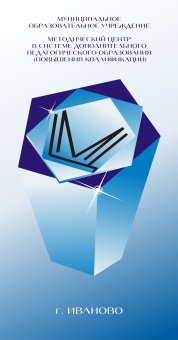 Муниципальное бюджетное учреждение 
«Методический центр в системе дополнительного образования»
Подготовка
образовательных организаций
к введению ФГОС СОО
Чугунова Надежда Владимировна,
зав. отделом учебно-методической работы
МБУ МЦ
16.10.2019
Нормативные документы

Федеральный закон от 29.12.2012 г. №273- ФЗ «Об образовании в Российской Федерации» (в редакции от 1 октября 2019 г.);
Приказ Минобрнауки РФ от 17 мая 2012 г. № 413 «Об утверждении ФГОС СОО» (в редакции от 29 июня 2017 г.);
Постановление Главного государственного санитарного врача РФ от 29 декабря 2010 г. N 189 "Об утверждении СанПиН 2.4.2.2821-10 "Санитарно-эпидемиологические требования к условиям и организации обучения в общеобразовательных учреждениях» (в редакции 22 мая 2019 г.).
Методическое обеспечение


Примерная ООП СОО (http://fgosreestr.ru/)
(одобрена решением федерального учебно-методического объединения по общему образованию;
протокол от 28 июня 2016 г. № 2/16-з).

Не отражены изменения во ФГОС СОО:
Название предмета «Математика»;
Количество предметов – 11 (12);
Предмет «Астрономия».
Не является нормативным  документом!
Носит характер методических рекомендаций.
Можно учитывать при разработке ООП школы.
Образовательная программа школы – нормативно-управленческий документ
Структура ООП СОО:
Целевой раздел.
Содержательный раздел.
Организационный раздел.
Организационный раздел определяет общие рамки организации образовательной деятельности, а также механизмы реализации ООП.
Профильное обучение
Профильное обучение
Предметы изучаются на Б и У   уровнях
Характеристика профилей обучения
¹ Примерная ООП СОО
Универсальный профиль
изучение предметов только на базовом уровне
изучение от 1 до 4 учебных предметов на углубленном уровне:
Вариант 1: матем., история.
Вариант 2: иностр. язык.
Вариант 3: русск., литература, матем., биология.
Вариант 4: русск., литература, матем.
Особенности УП:
Количество учебных занятий за 2 года на одного обучающегося - не менее 2170 часов и не более 2590 часов (не более 37 часов в неделю).
УП должен содержать 11 (12) учебных предметов.
Изучение не менее одного учебного предмета из каждой предметной области.
Общие предметы любого профиля: «Русский язык», «Литература», «Иностранный язык», «Математика», «История» (или «Россия в мире»), «Физическая культура», «ОБЖ», «Астрономия».
УП профиля (кроме универсального) должен содержать не менее 3(4) учебных предметов на углубленном уровне изучения из соответствующей профилю обучения предметной области и (или) смежной с ней предметной области.
В УП должно быть отведено время для индивидуального проекта.
Дополнительные учебные предметы, курсы по выбору: факультативные (необязательные)  и элективные (обязательные) – 273-ФЗ, п.1.5 ст. 34.
Возможность формирования индивидуальных учебных планов.
Индивидуальный учебный план
Рабочие программы
Рабочие программы учебных предметов, курсов, в том числе внеурочной деятельности разрабатываются на основе требований к результатам освоения ООП с учётом программ, включённых в её структуру.

Рабочие программы учебных предметов, курсов должны содержать:
1) планируемые результаты освоения учебного предмета, курса;
2) содержание учебного предмета, курса;
3) тематическое планирование с указанием количества часов, отводимых на освоение каждой темы.

Рабочие программы курсов внеурочной деятельности должны содержать:
1) результаты освоения курса внеурочной деятельности;
2) содержание  курса  внеурочной  деятельности  с  указанием   форм организации и видов деятельности;
3) тематическое планирование.
С чего начать?
1. Приказ о создании рабочей группы по разработке ОП СОО, об утверждении Дорожной карты (ответственный – директор, руководитель группы – один из зам. дир.) (октябрь 2019 г.).

2. Разработка Учебного плана (ноябрь 2019 г.):
Анализ кадровых условий (углублённое изучение предмета – высшая категория?)
Анализ материально-технических условий
Выбор профиля обучения:
стоит ли менять профиль, который был в ОУ;
если не было профиля, можно остановиться на универсальном.
3. Разработка остальных разделов ОП СОО:
проект – до 15 апреля 2020 г.
утверждение – до 15 мая 2020 г.